UBND HUYỆN AN LÃO
TRƯỜNG TH QUANG TRUNG
Bài
 18
Tớ nhớ cậu (Tiết 2)
GV: Nguyễn Thị Hà - Lớp 2A
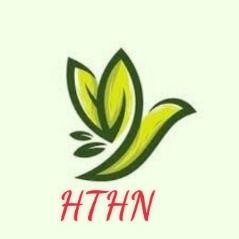 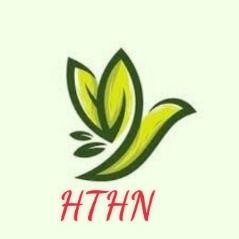 Tớ nhớ cậu
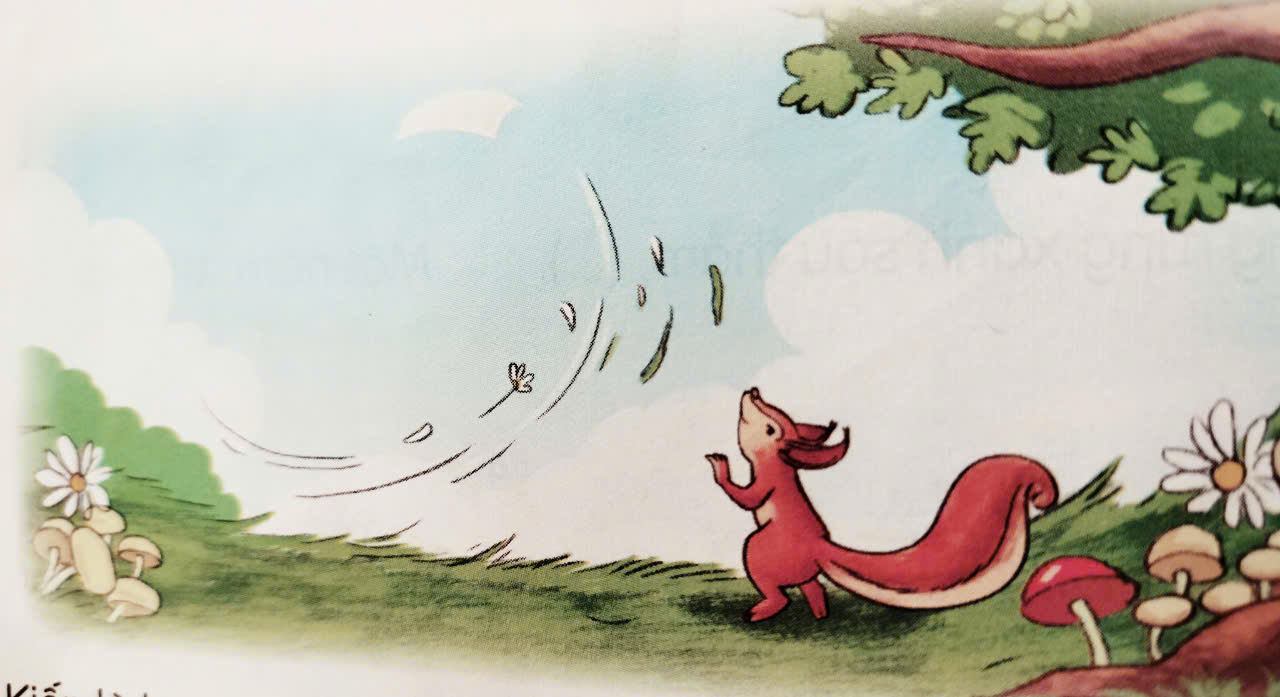 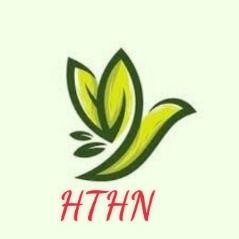 Tớ nhớ cậu
2. Đóng vai sóc và kiến để nói và đáp lời chào khi chia tay.
Sóc: Tạm biệt cậu nhé!
Kiến: Tạm biệt cậu. Cậu phải thường xuyên nhớ tớ đấy
2. Em sẽ nói với bạn thế nào khi:- Bạn chuyển đến 1 ngôi trường khác- Tan học, em về trước còn bạn ở lại chờ bố mẹ
Vd: Tạm biệt cậu nhé!Chúc cậu sang trường mới học tập thật tốt! Tớ sẽ luôn nhớ về cậu.